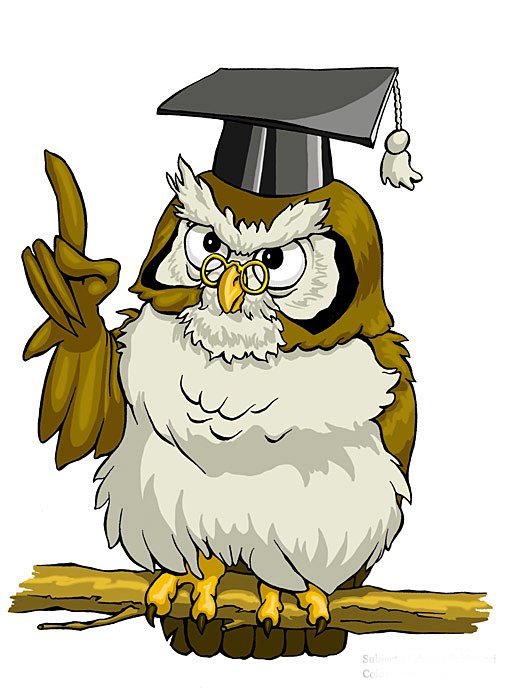 «Азбука безопасности»
2018 год
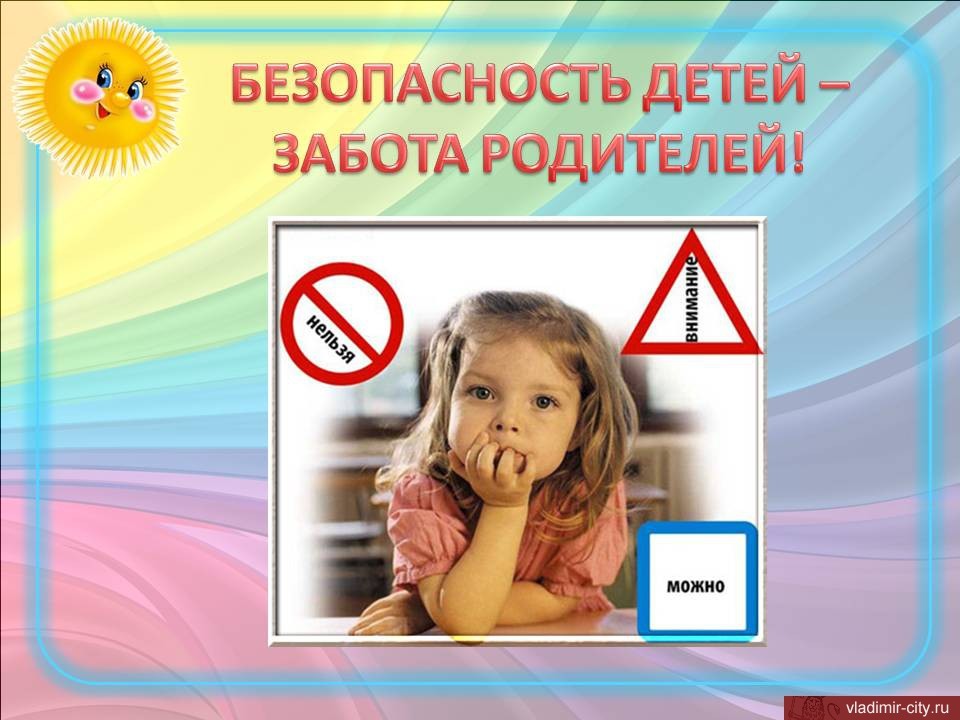 Много правил есть на свете,
Их должны запомнить дети!
В спички лучше не играть!
Дверь чужим не открывать!
Осторожность в гололёд
От ушибов сбережёт!
Для чего в саду забор,
На дороге светофор?
И, чтоб  не было беды 
Не шалите у воды!
Не бери без спросу нож!
И запомни, где живёшь!
Про пожар, что нужно знать 
И кого на помощь звать?
Ноль один, ноль два, ноль три
 Ты запомни! И звони!
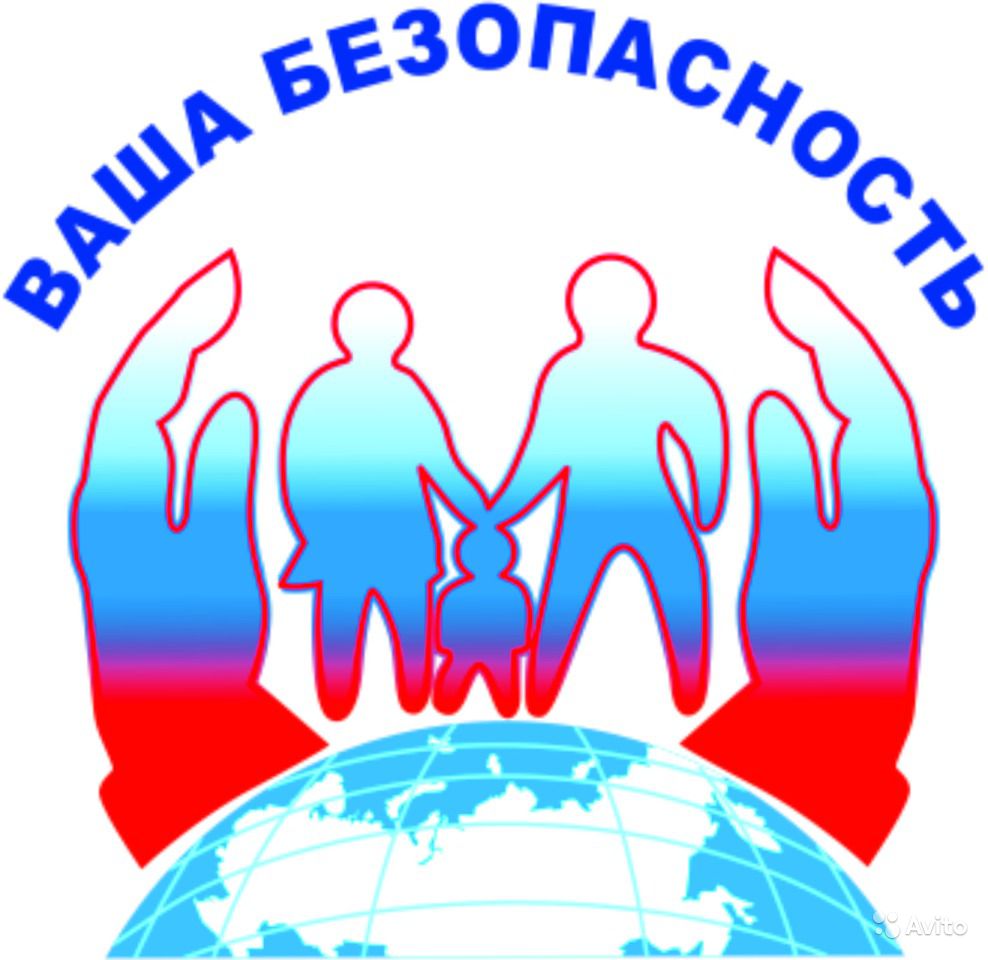 «Правила безопасности»
Шапкина Наталья Викторовна
2017 ГОД
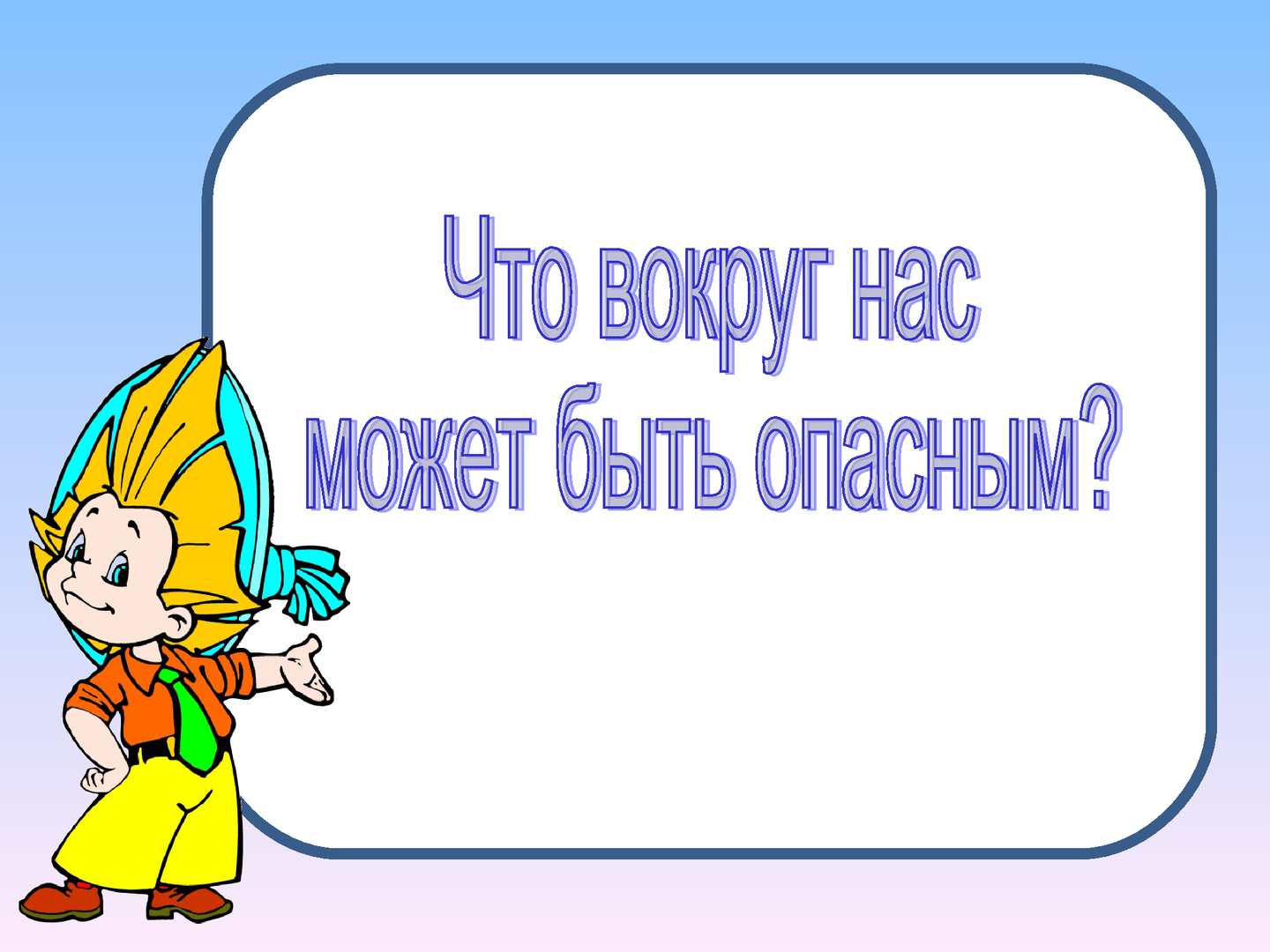 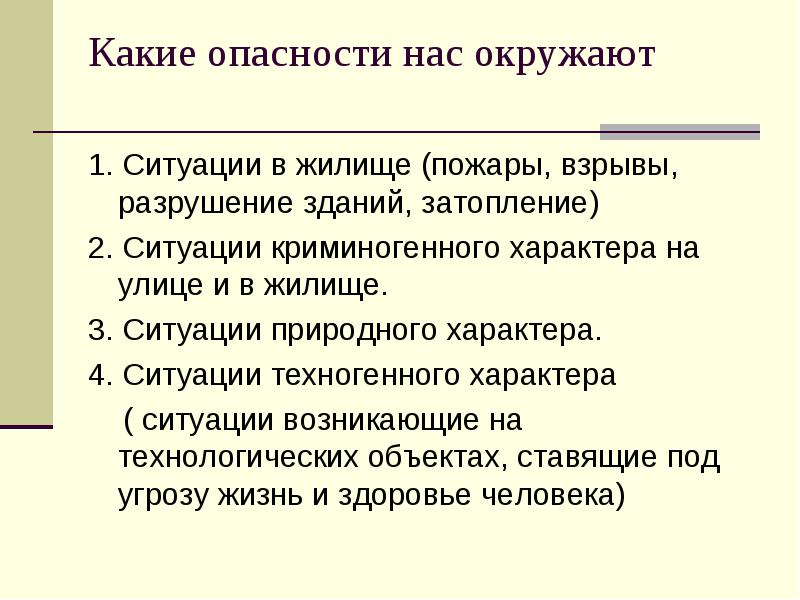 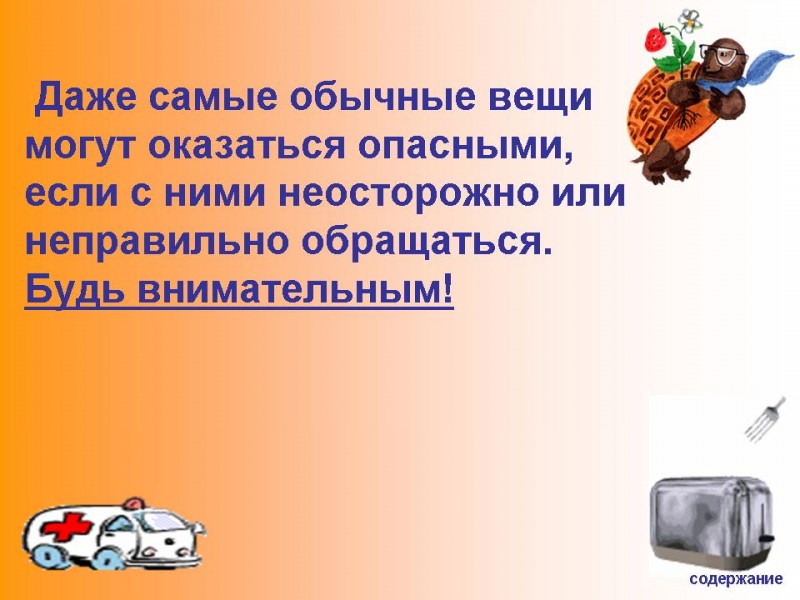 Опасность – угроза опасного чего – ни будь (вреда, несчастья).
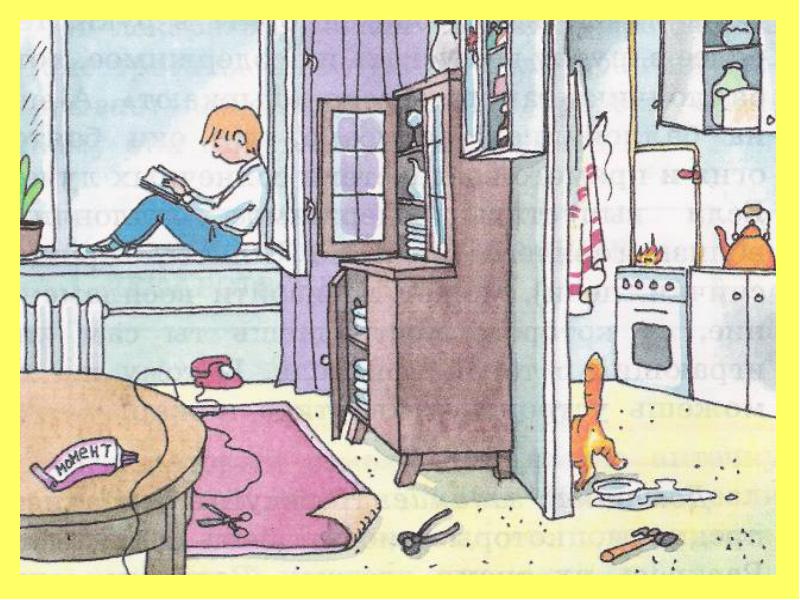 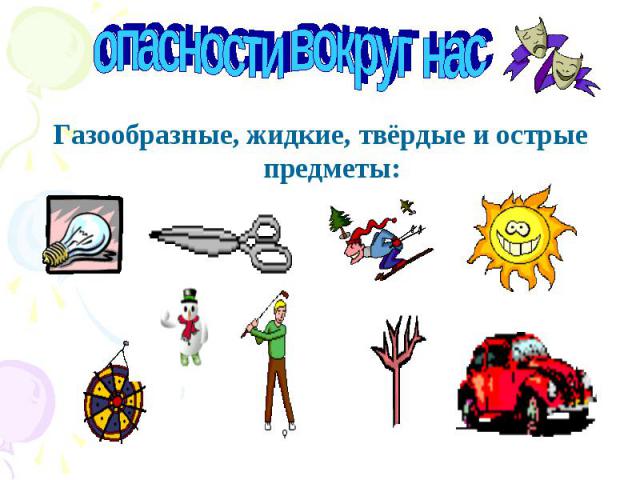 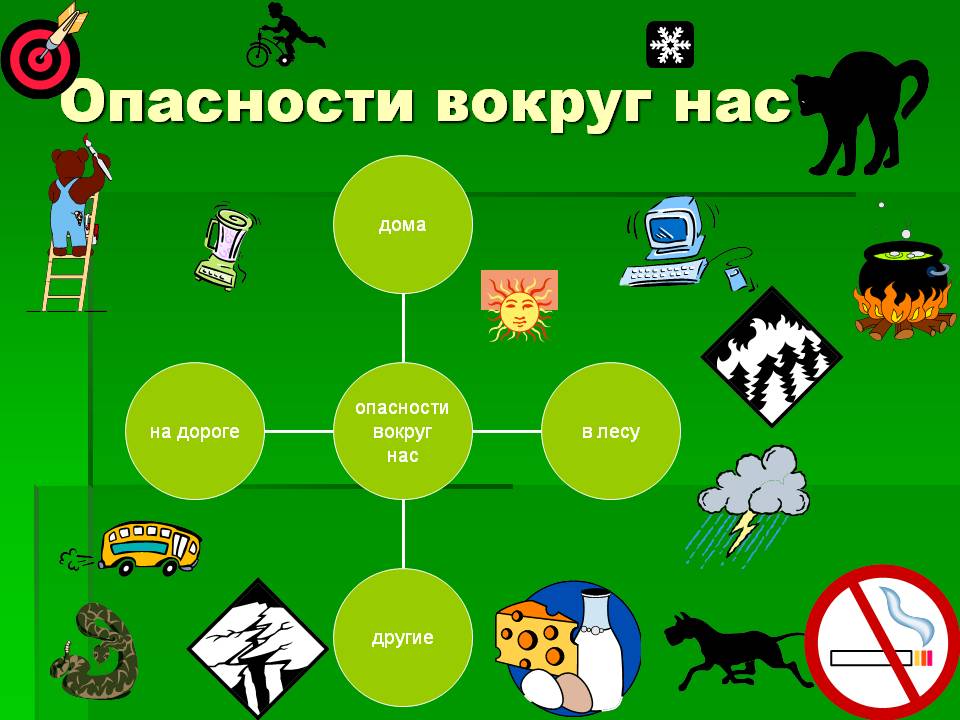 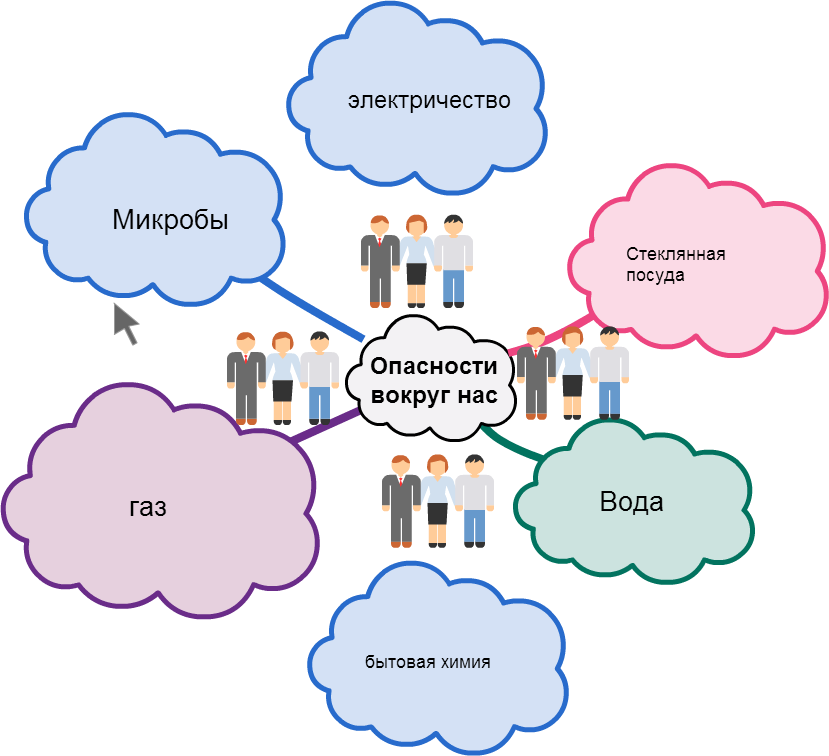 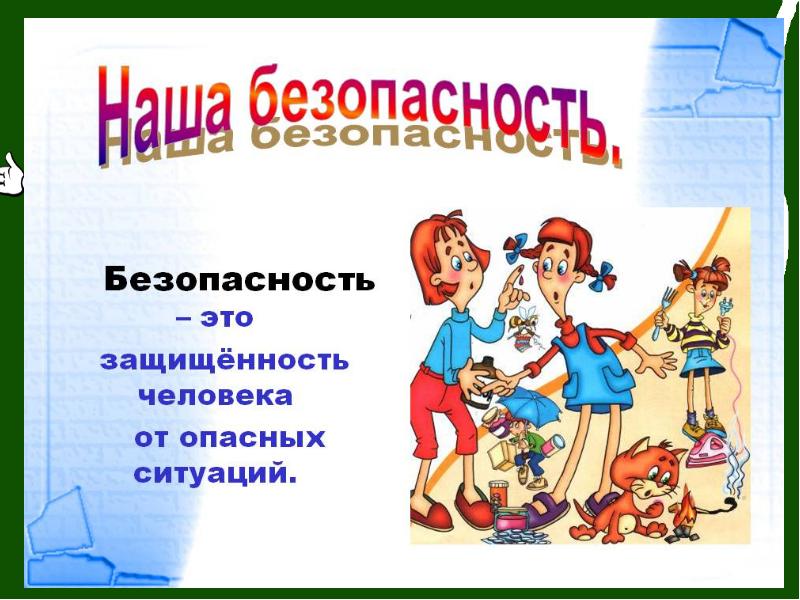 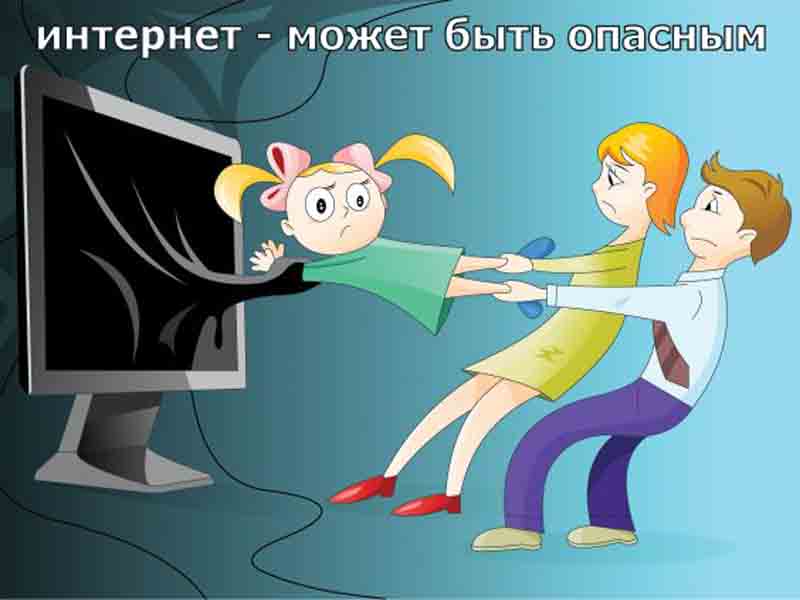 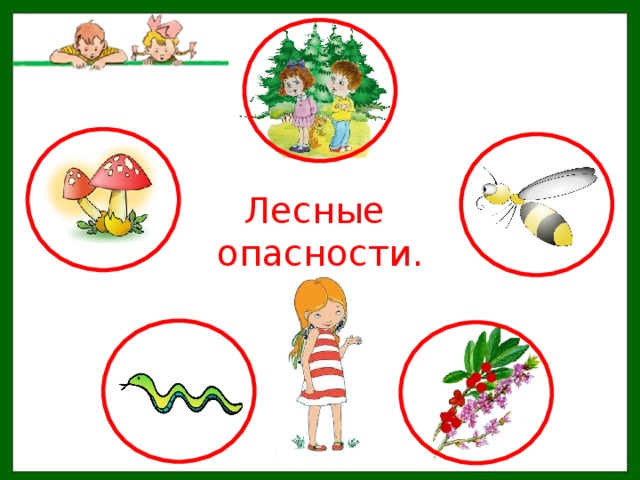 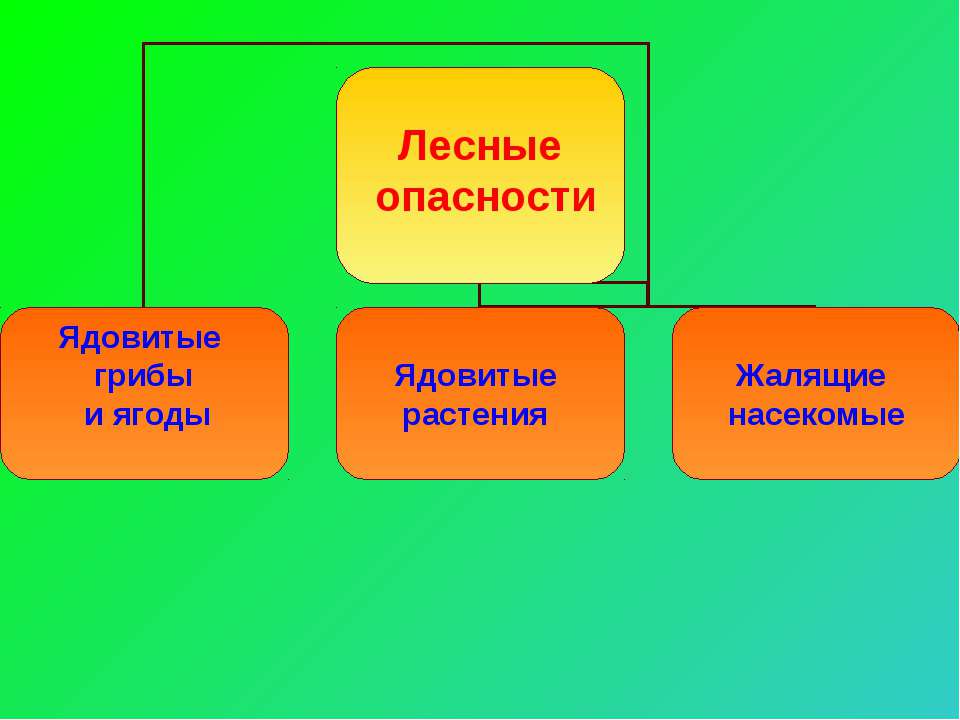 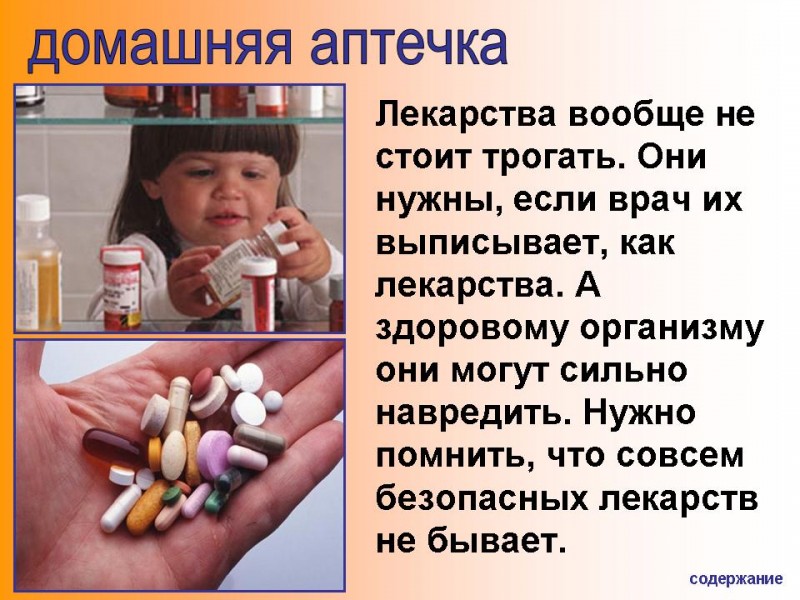 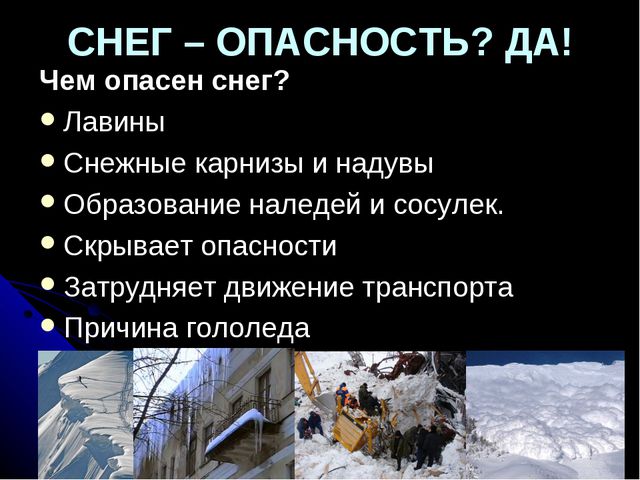 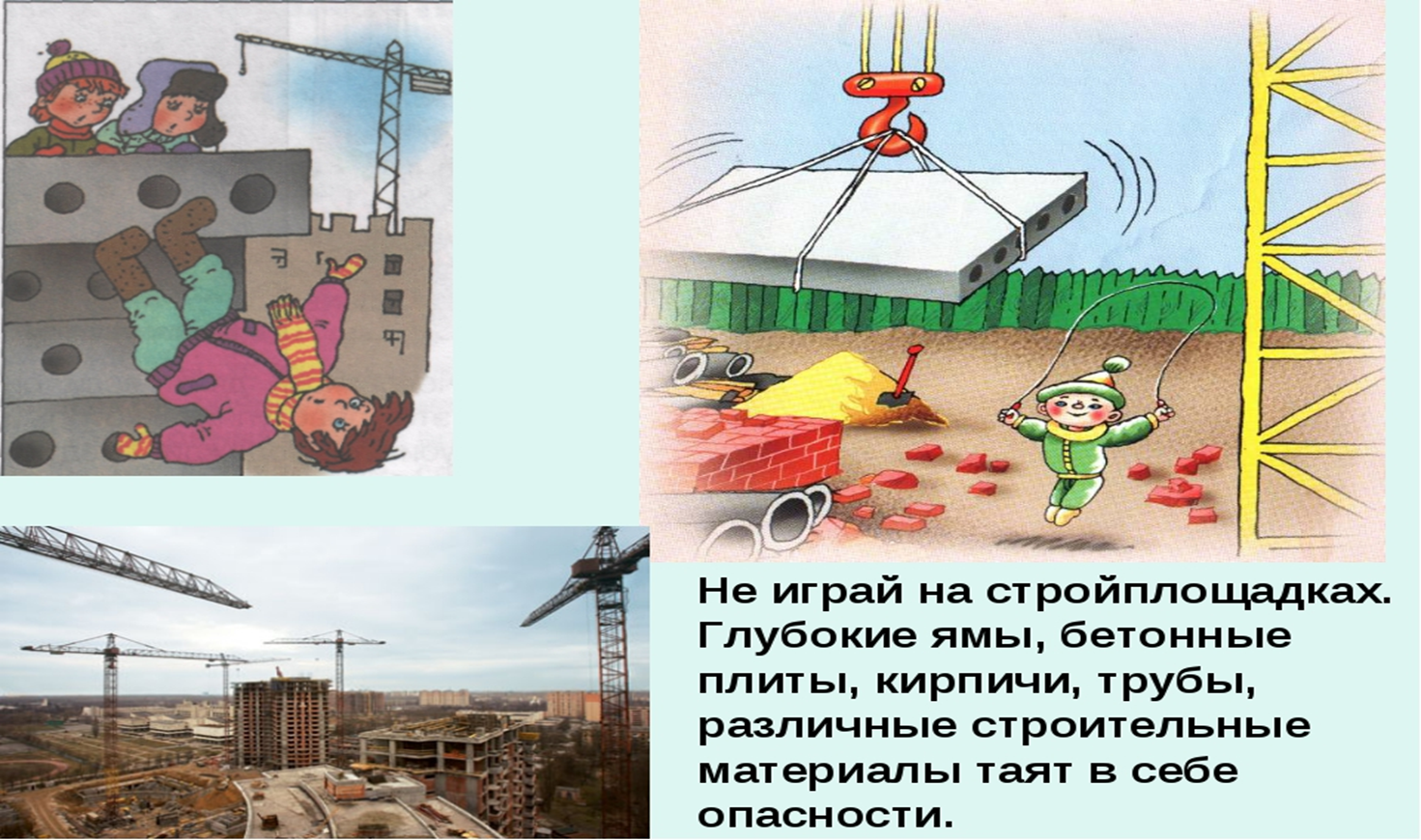 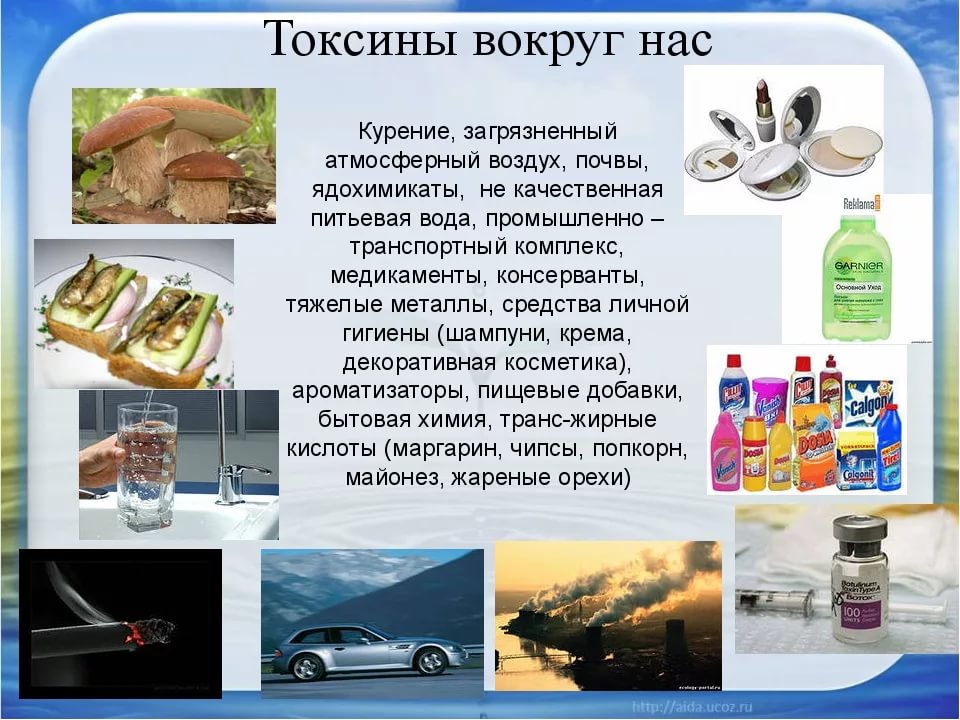 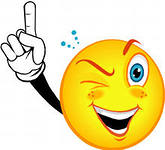 Знаете ли вы правила безопасности ?
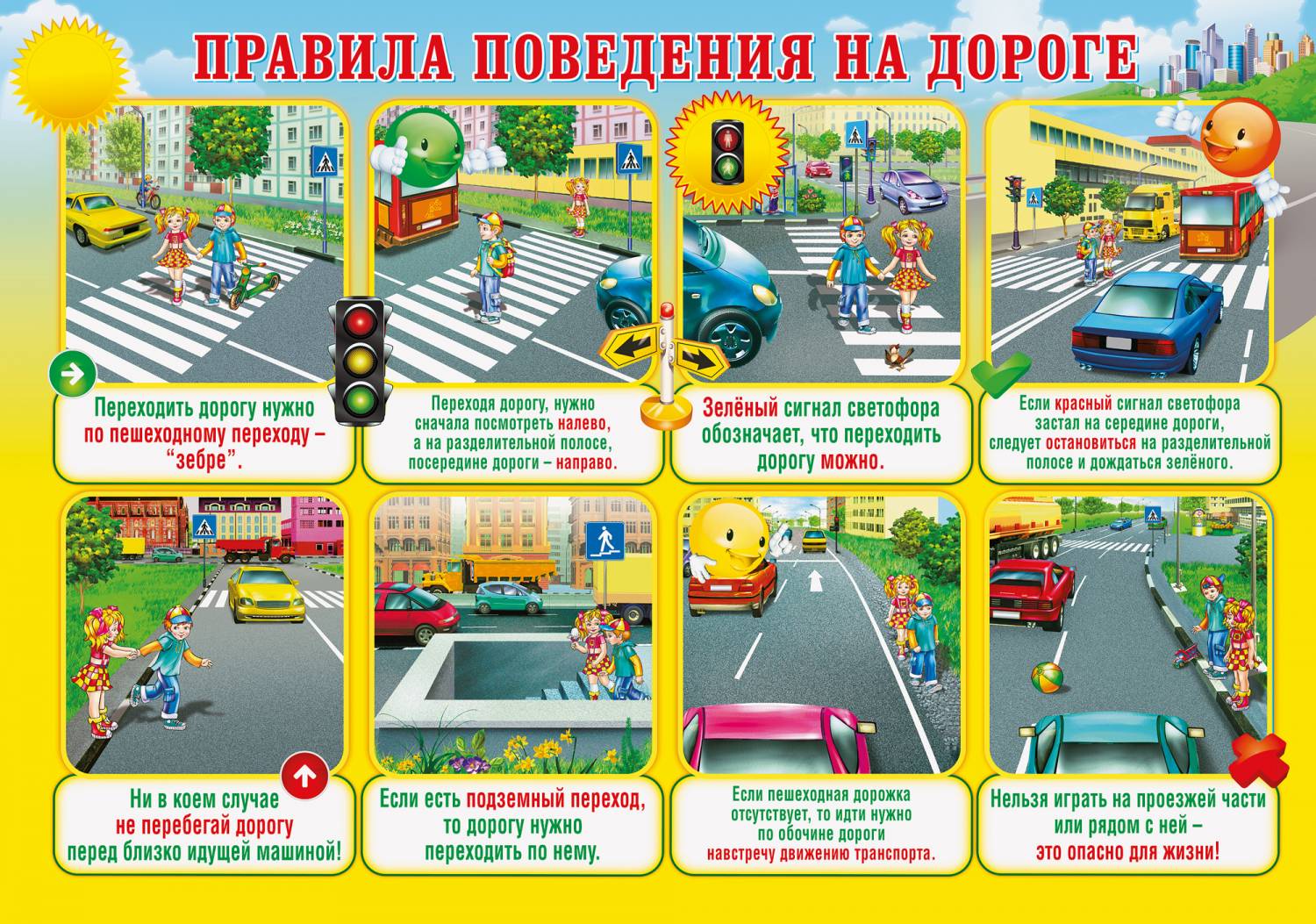 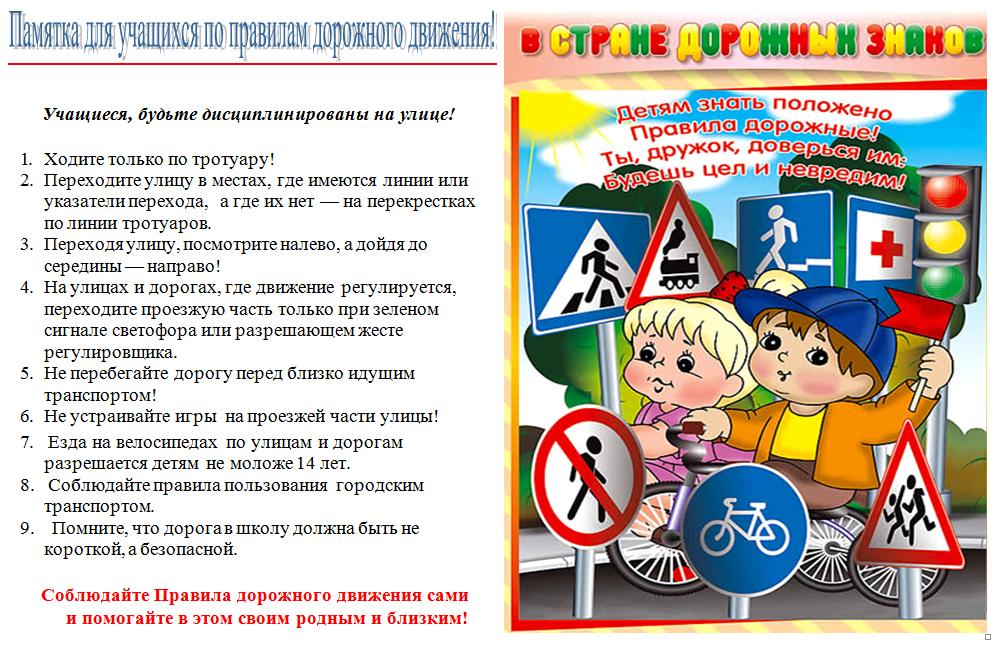 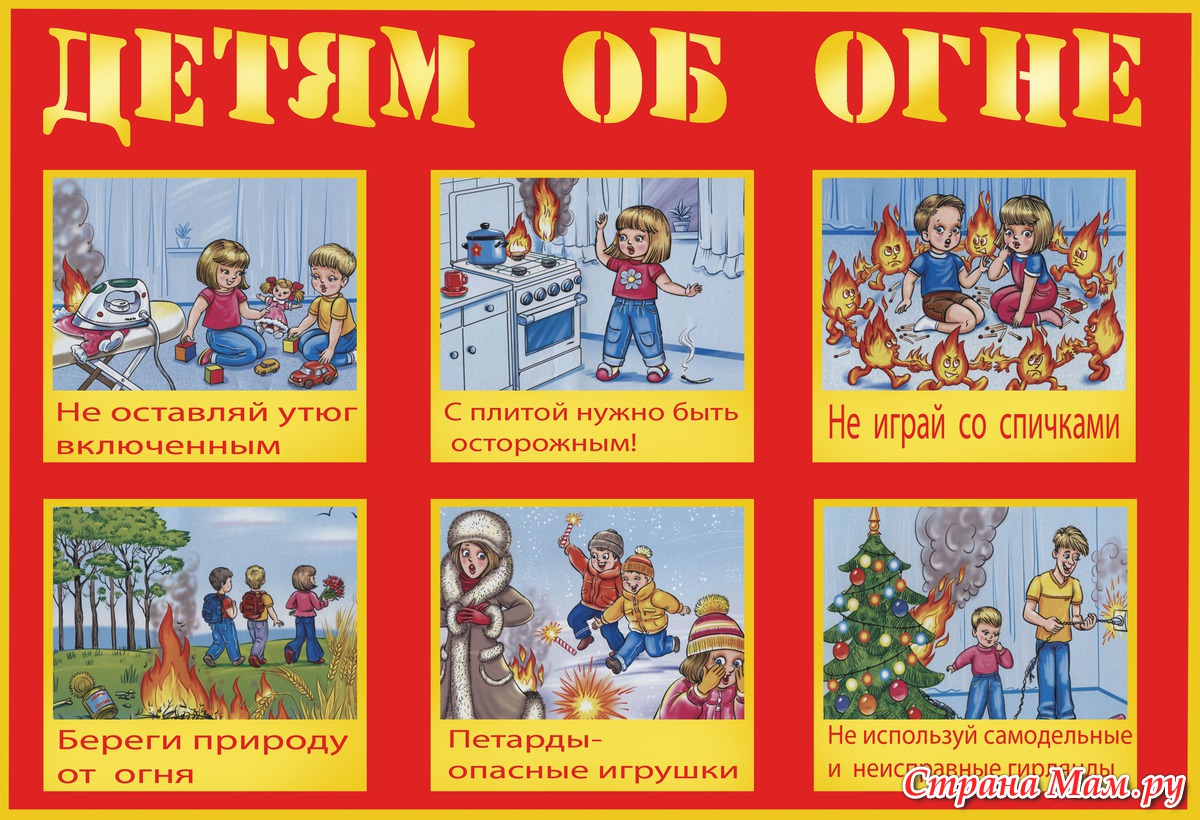 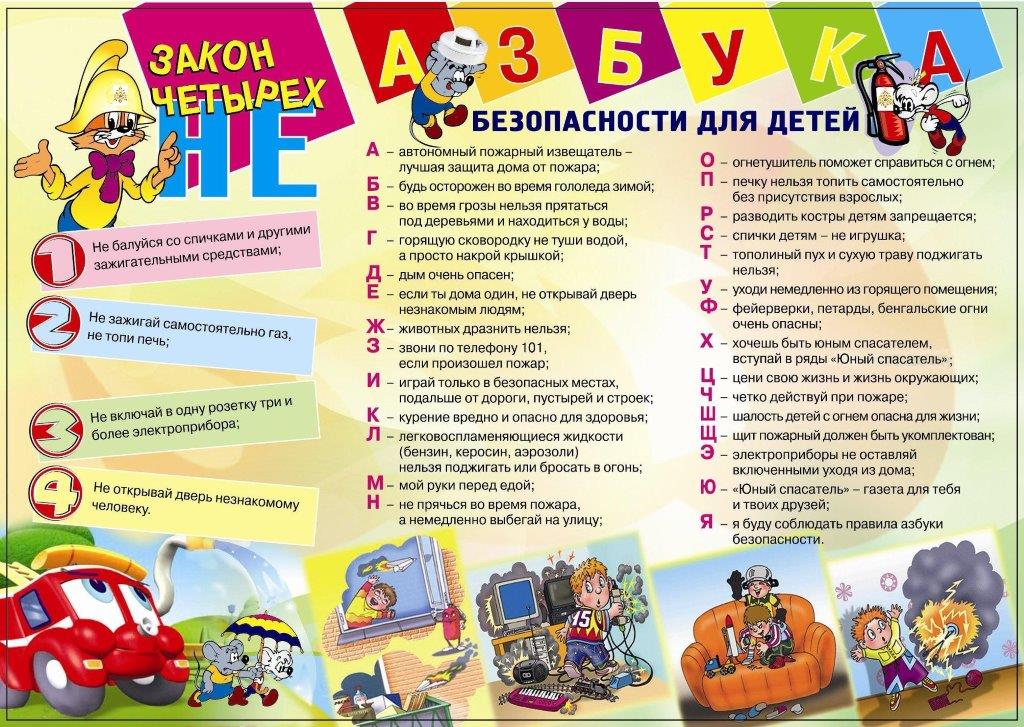 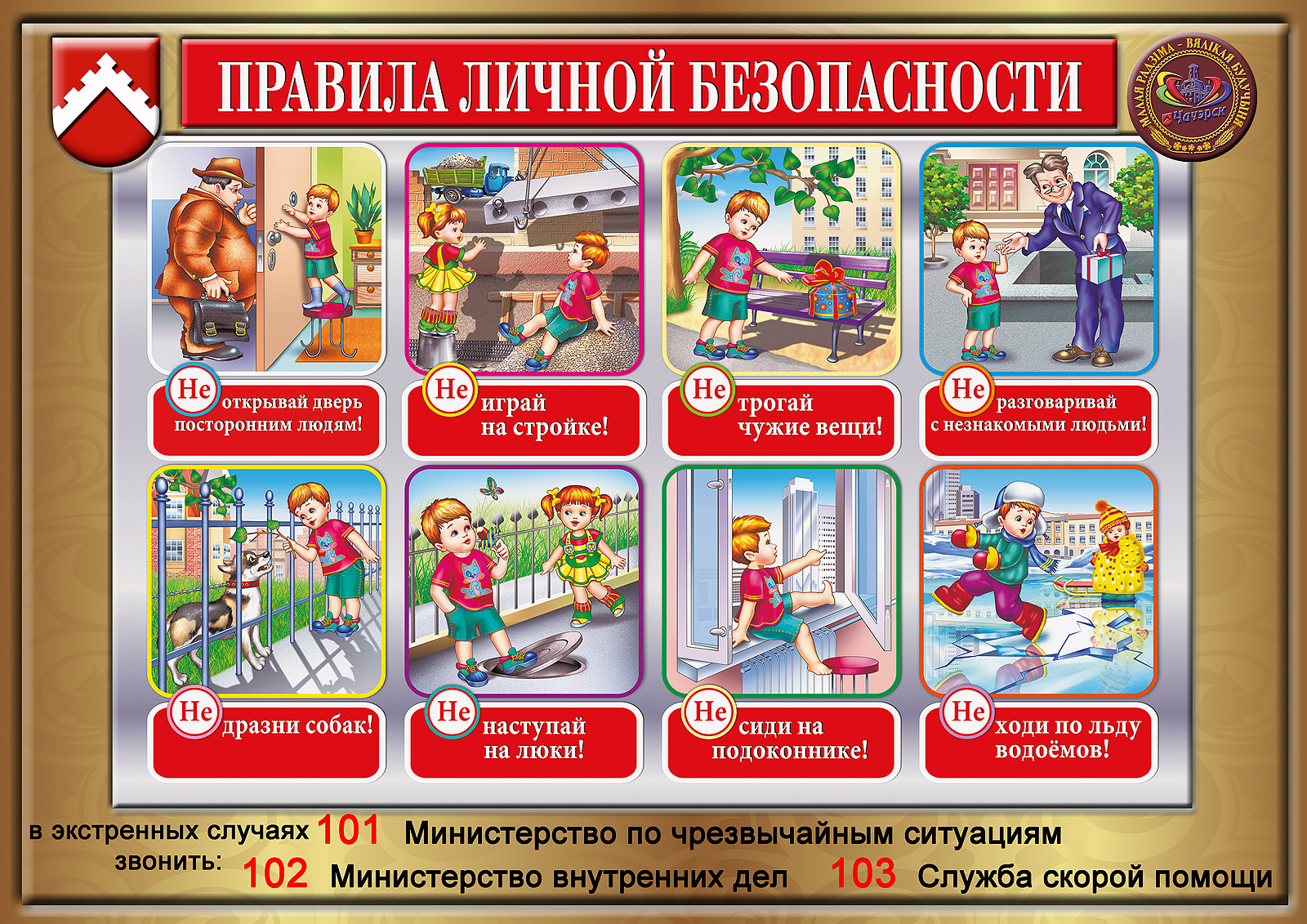 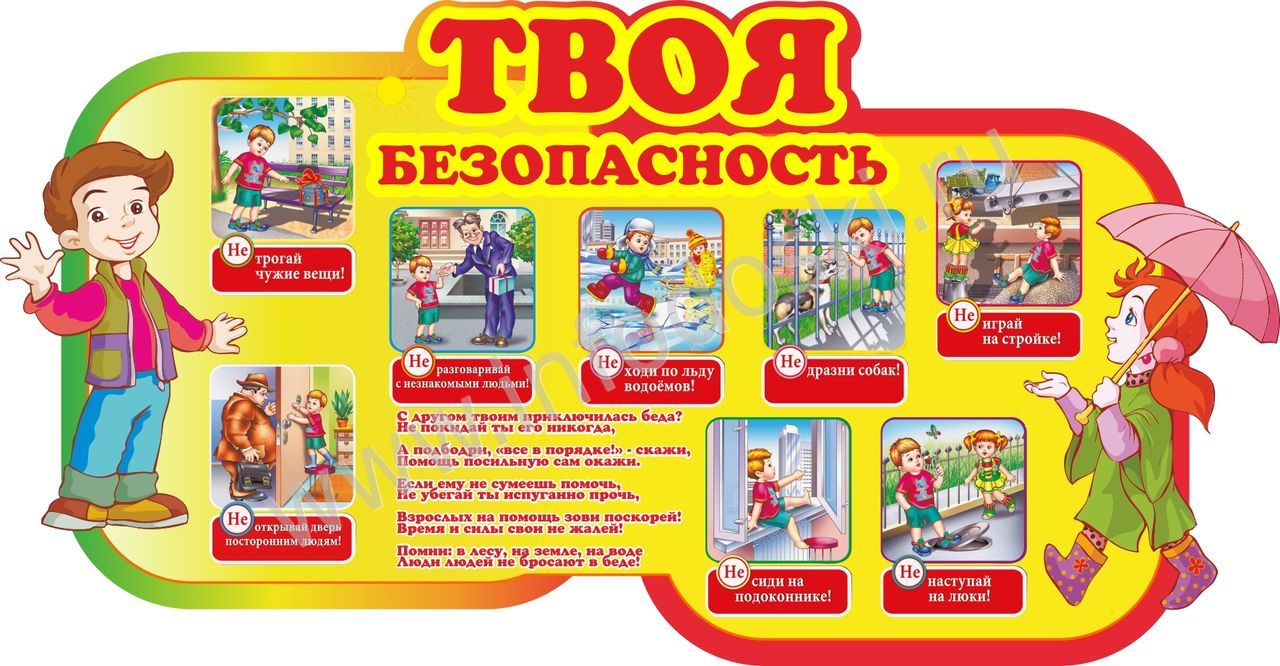 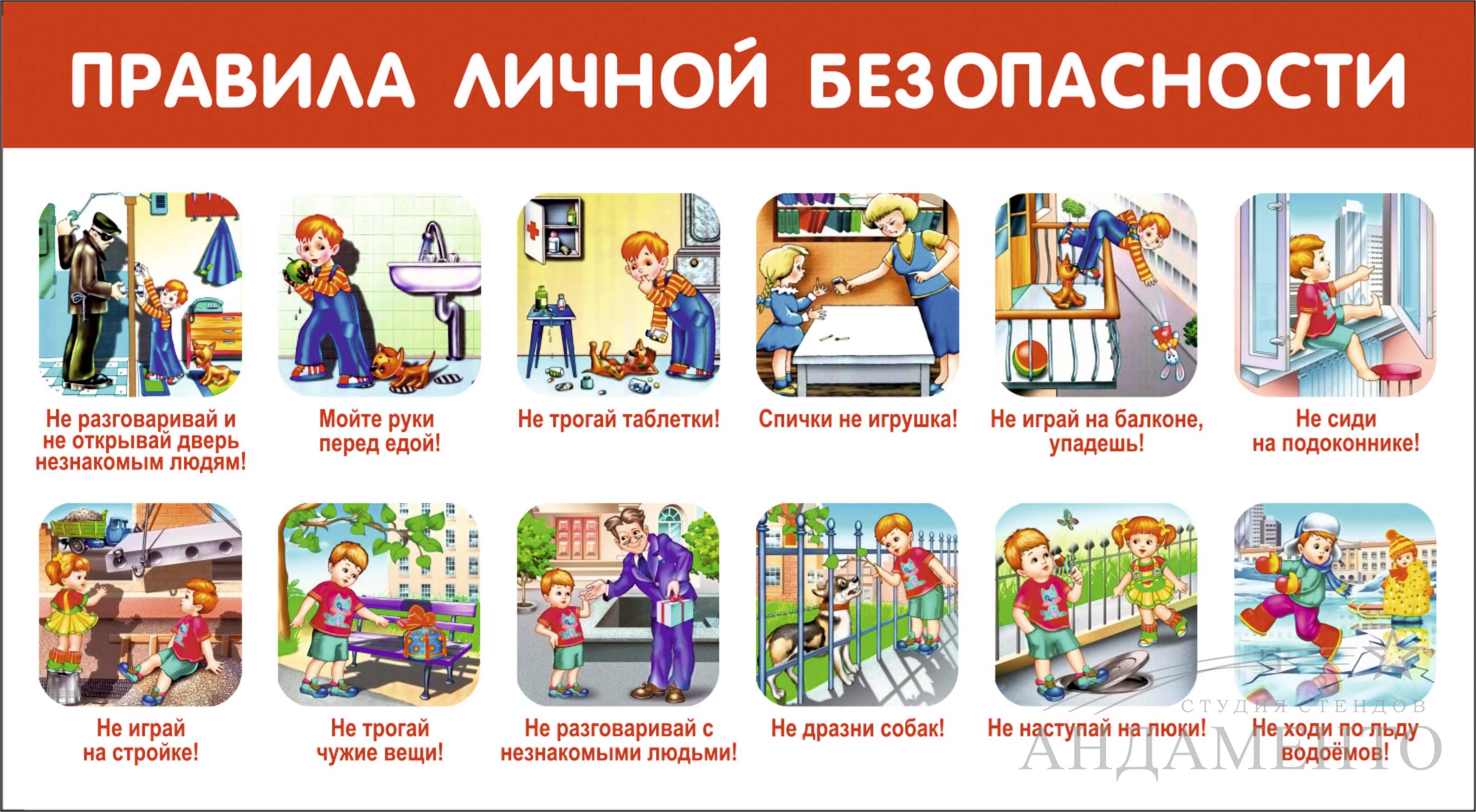 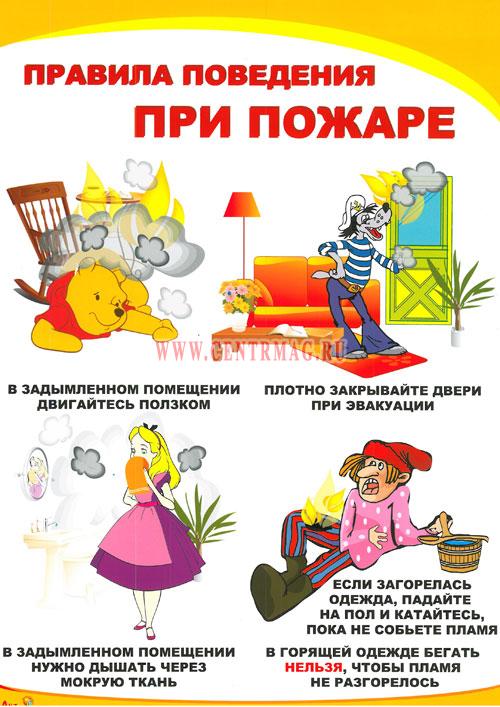 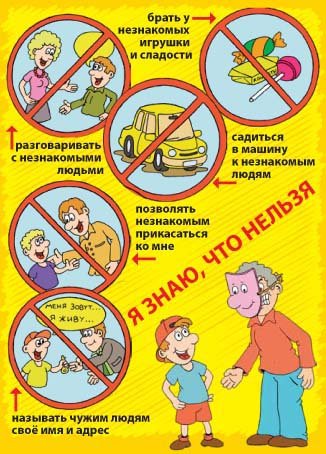 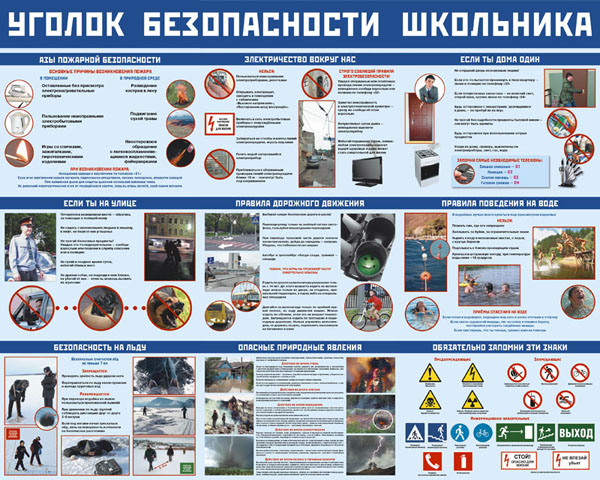 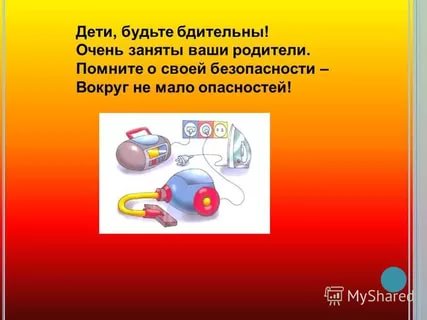 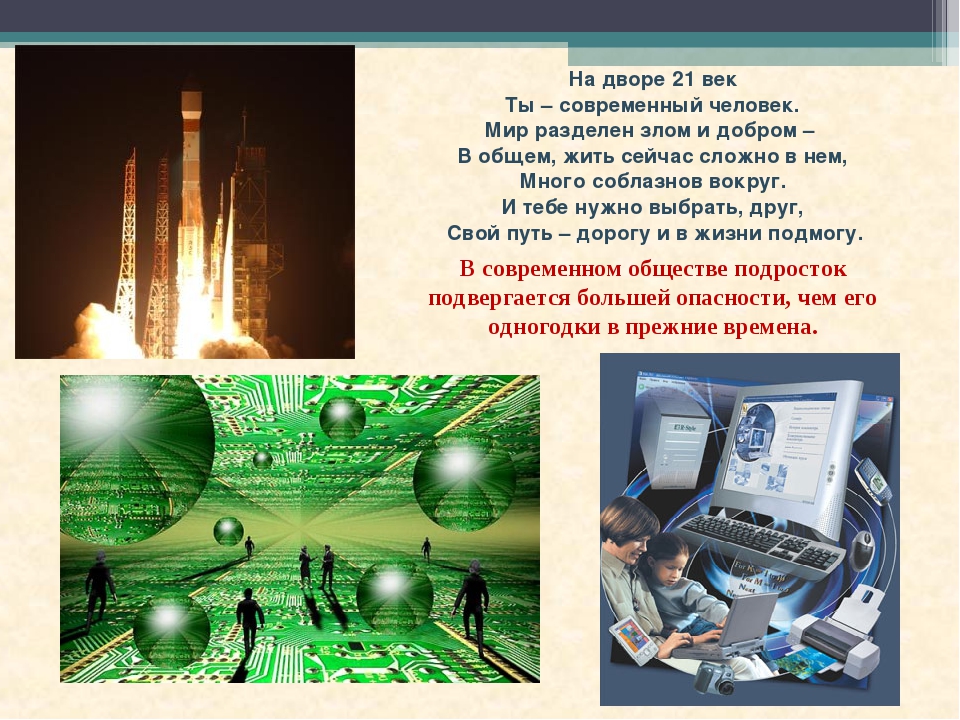